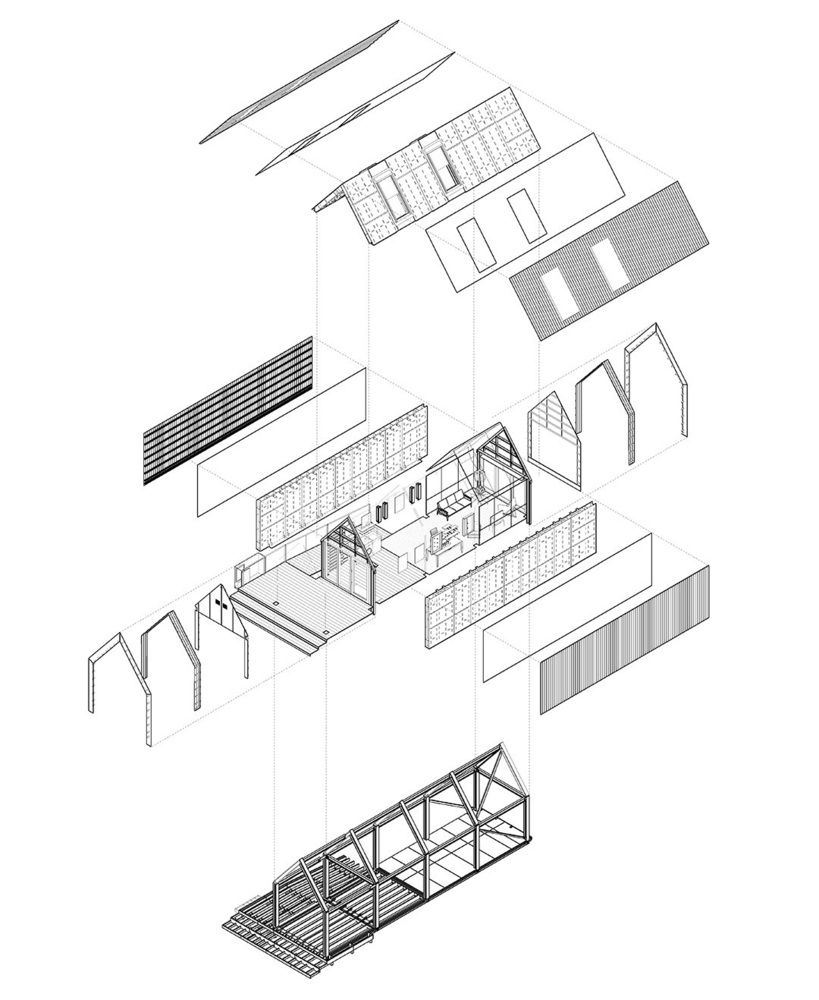 Circular Economy 
and the Construction Sector
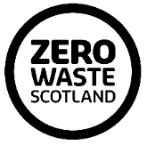 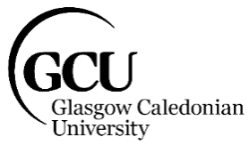 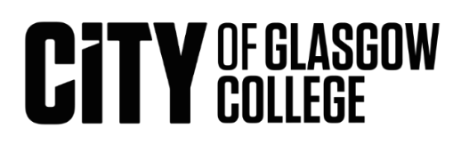 Session 2 
Construction and the Circular Economy
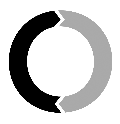 Circular Economy
and the Construction Sector
[Speaker Notes: Session 2 looks specifically at Construction and the Circular Economy…]
Session 2 
Construction and the Circular Economy
Waste Hierarchy Concept

Challenges and Barriers

Opportunities in the Circular Economy
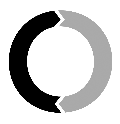 Circular Economy
and the Construction Sector
[Speaker Notes: These are the three Topics we will cover in session 2.]
Session 2 
Learning Outcomes
On completion of this session you should:

Be able to explain the concept of a waste hierarchy and how it can be used to prioritise waste management
Have an understanding of the tools which can assist in reduce reuse recycle in the construction sector
Be able to recognise the importance of collaboration at an early stage in the build process
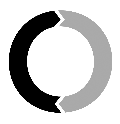 Circular Economy
and the Construction Sector
[Speaker Notes: These are the Learning Outcomes you will be expected to achieve within this session.]
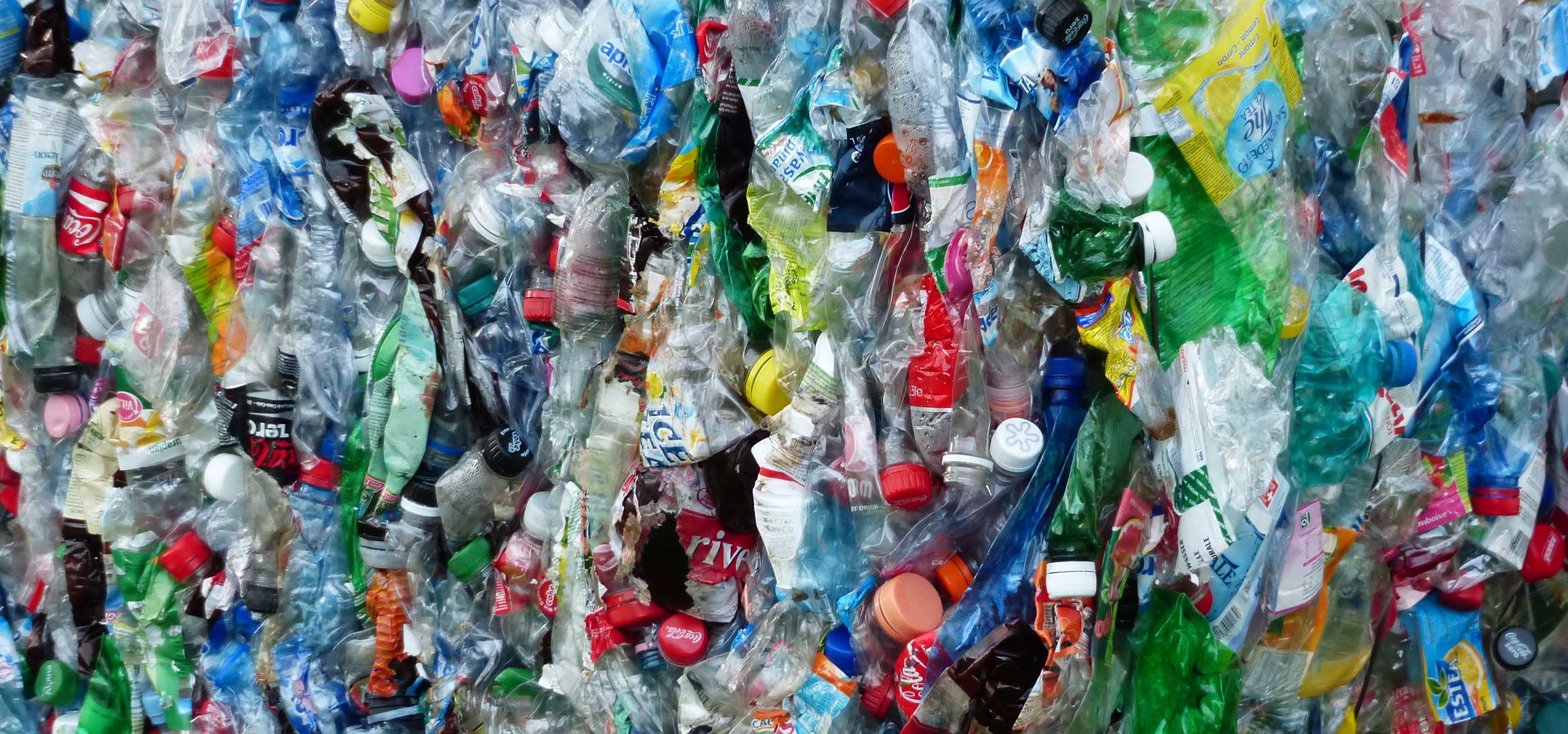 The 
Waste Hierarchy…
[Speaker Notes: At the core of the Circular Economy concept, in construction in particular, is the principle of Waste Reduction.  The Waste Hierarchy Model is an environmental waste management tool to illustrate how the reduction of waste should be achieved, particularly with respect to the use of materials.  This is of great relevance to the Construction Industry.]
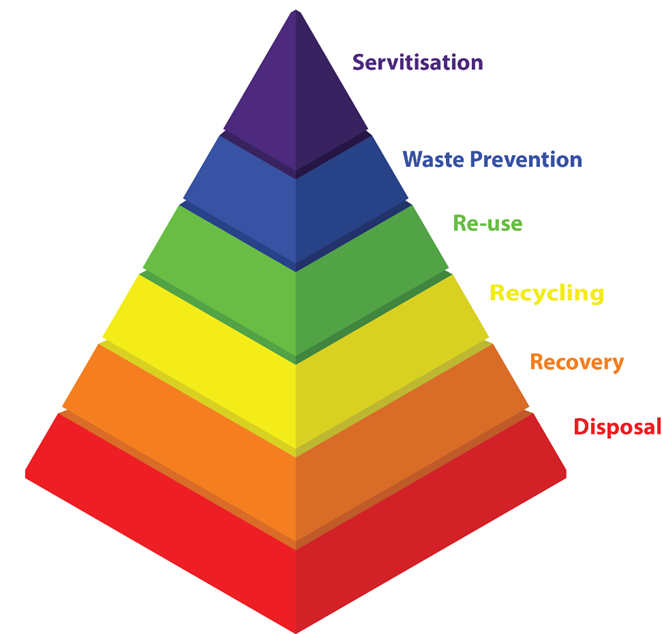 The Waste Hierarchy
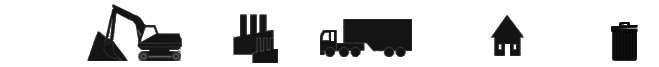 Prevention
Most Preferable
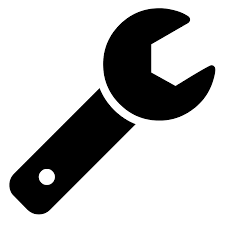 Reuse / Repair
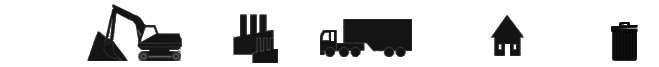 Remanufacture
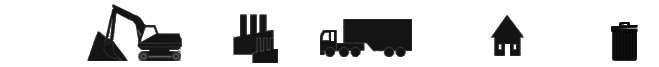 Recycle
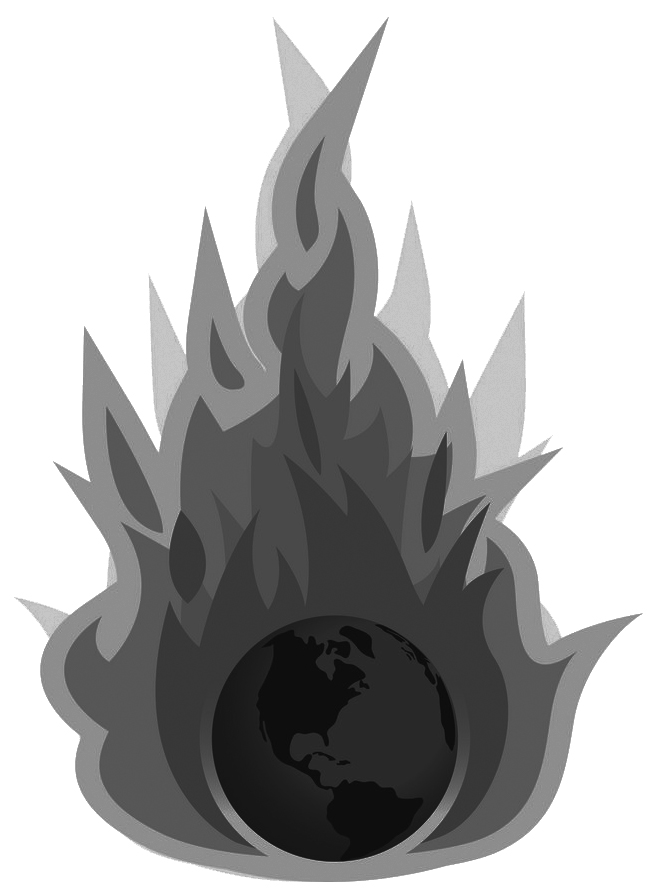 Recovery
Disposal
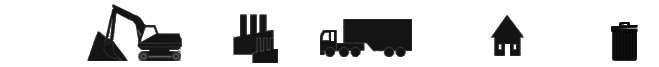 Least Preferable
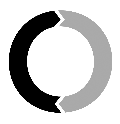 Circular Economy
and the Construction Sector
[Speaker Notes: This diagram illustrates the Waste Hierarchy model.  It operates on the basis of extracting maximum value from the resources we use.  It sets out a scale of preference for different Circular practices, from Prevention of the need to undertake an activity or replace a product, through to the least preferable option of Disposal or Landfill, which should be avoided altogether where possible.  It is important to understand the differences between each layer of the Waste Hierarchy…]
The Waste Hierarchy
Defining the Terminology
Most Preferable
Prevention:	   Streamlining from the start.  Questioning whether a building 		   is needed in the first place, to minimising raw material use. 


Reuse & Repair: Retaining a product for it’s original purpose for as long as 
			   possible, using good maintenance or repair.


Remanufacture:  Recovering, disassembling, repairing, reassembly,
			    resulting in a fresh as new product similar to the original.
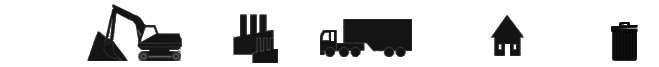 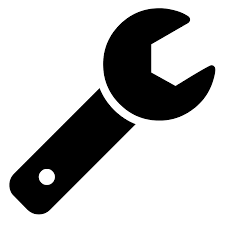 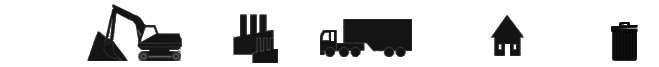 Less Preferable
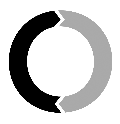 Circular Economy
and the Construction Sector
[Speaker Notes: These definitions are set out to improve / clarify your understanding of the terms, as they apply to the Waste Hierarchy.  They apply to decision-making by all  construction project Stakeholders, at all stages of a building lifecycle, but particularly at the design and conception stage of a new building project or conversion / adaptation.

Prevention:  This asks stakeholders to first consider whether a new project needs to be undertaken.  Also, to consider not using, or eliminating the need for new materials or products.  It is essentially the process of streamlining in advance of actions being taken.  For Construction Clients, this may involve seriously questioning whether a new building is needed in the first place, or the minimisation of using non-circular products or new raw materials.

Reuse & Repair: Going further to retain a product for it’s original purpose for as long as possible, utilising good maintenance or repair.  At present many items that could be used by others, such as washing machines or sofas, go to landfill.  In Scotland, 304,000 individual 3-seater sofas and 151,000 washing machines end up in landfill (https://www.zerowastescotland.org.uk/circular-economy/reuse-repair).  Many of these items still have a lifespan when they are disposed of and therefore provide an opportunity to realise the ambitions of the Circular Economy.

Remanufacture: Recovering, disassembling, repairing, reassembly, resulting in a fresh as new product similar to the original.  This involves more processing than ‘Repair or Reuse’, with re-manufacturing companies requiring transport for collection and facilities for the re-manufacturing process.  The benefit of this process is that in theory the product can be returned to it’s original value, retaining it’s potential via a process that involves fewer new raw materials.]
The Waste Hierarchy
Defining the Terminology
Less Preferable
Recycle:	   Typically a downgrading process involving the breaking 
			   down or re-processing of a product into a new product with 
			   inferior integrity to the original.


Recovery:	  Recovery of energy or fuel from a resource at the end of it’s
 			  lifespan e.g through incineration or anaerobic digestion.


Disposal:	  Residual waste may occur on occasion.  Treatment of waste 
			  should be considered before finally sending to landfill.
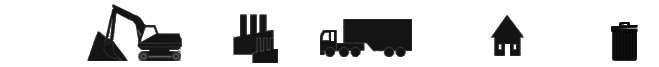 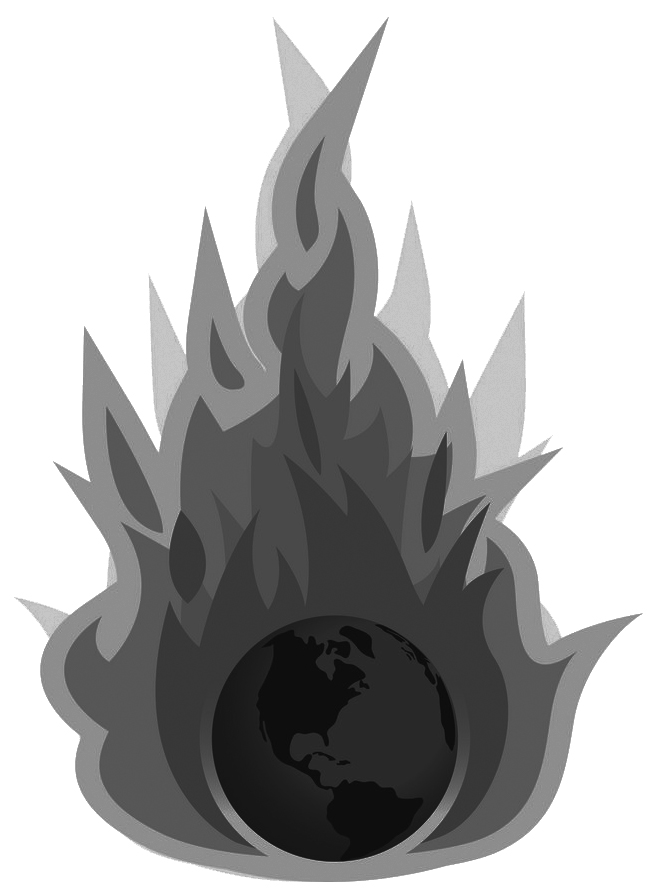 Least Preferable
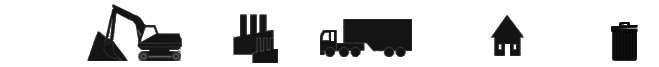 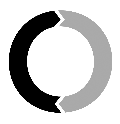 Circular Economy
and the Construction Sector
[Speaker Notes: Recycling:  Typically a downgrading process involving the breaking down or re-processing of a product into a new product with inferior integrity to the original.  For example, the Nike Grind product (https://www.nikegrind.com), which uses the recycled soles of trainers to create rubber surfacing for play areas or sports fields, is a product that will need to be disposed of once it has been used.  Although it uses a product that was previously waste – it does not retain the value of the rubber soles beyond the first recycling process. 

Recovery: Recovery of energy or fuel from a resource at the end of it’s lifespan e.g through incineration or anaerobic digestion.  This may be a more beneficial process than sending to Landfill in many circumstances.

Disposal:  Residual waste may be inevitable in certain circumstances, even if the above processes have all been considered and undertaken properly.  Disposal to Landfill may be the result, but treatment of waste to remove harmful or hazardous substances should be considered even in advance of landfill.]
The Waste Hierarchy
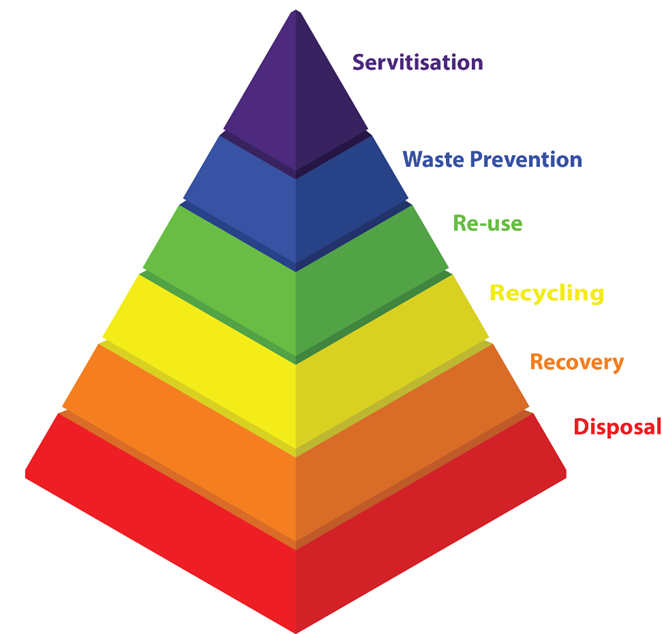 Existing Practice
PREVENTION
Planning tools such as Net Waste Tool are designed to help plan for the avoidance of waste generation and provide insight into the potential savings

REUSE AND RECYCLING
The use of Site Waste Management Plans as a site-based approach to identifying waste and segregation will provide financial savings through material reuse and recycling and avoided landfill costs.
http://nwtool.wrap.org.uk/ToolHome.aspx
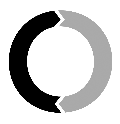 Circular Economy
and the Construction Sector
[Speaker Notes: At present, there are circular practices that are used in the Construction Sector, which include the following:

PREVENTION
Early planning and smart design thinking can go a long way to avoid the generation of waste.  Planning tools such as Net Waste Tool are designed to help plan for the avoidance of waste generation and provide insight into the potential savings

REUSE AND RECYCLING
Construction waste is inevitable, but the use of Site Waste Management Plans as a site-based approach to identifying waste and maintaining on-site segregation will provide financial savings through material reuse and recycling and avoided landfill costs.

It must be stressed that these may be contributory factors in working towards a Circular Economy, but they do not close the loop entirely and will need to be supported by a number of further steps / measures.

Existing Practice: House Building

Report by BRE suggests that 12 tonnes of waste is produced per 100 m2 of property.

Over a typical semi-detached property this will result in:

Loss of £1500 of material value (purchased)

£800 in disposal costs

However, through the use of good site waste management it is possible to reduce the disposal costs to net zero.]
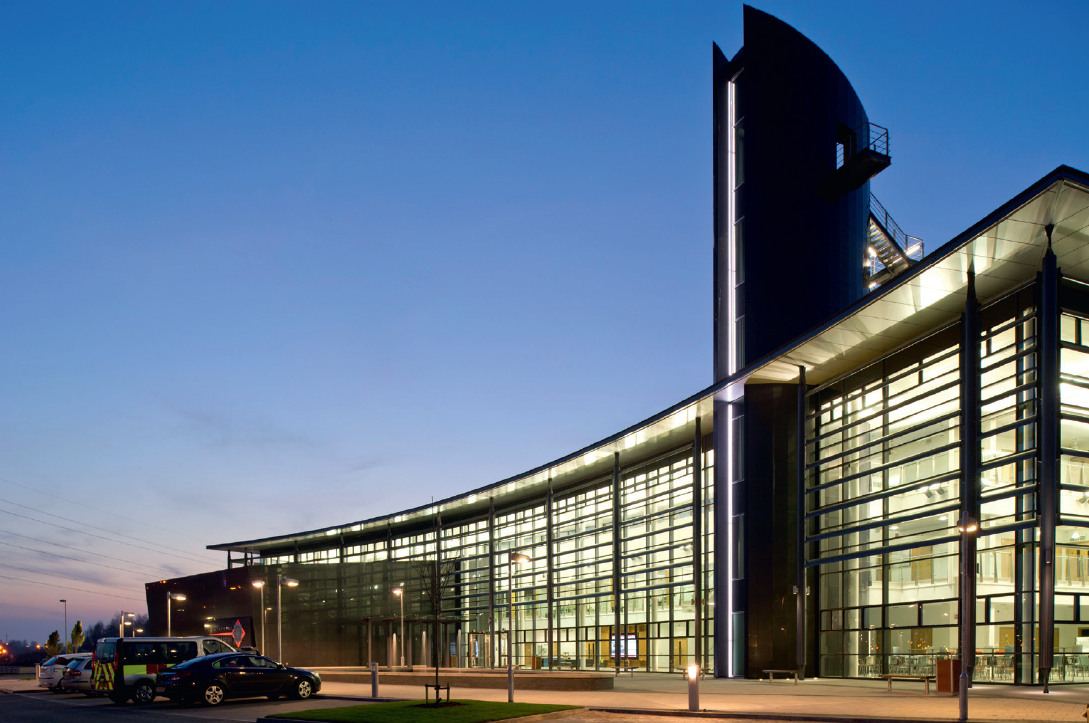 Case Study – Strathclyde Fire and Rescue Training centre
Lend Lease worked with BRE Smart Waste and their own Minimise tool to apply a nine step waste reduction strategy

At the project start 3925 tonnes of waste was predicted using established practices

Project produced 1,527 tonnes – a saving of 2,298, mostly achieved through the avoidance of inert materials
[Speaker Notes: Strathclyde Fire and Rescue Training Centre:

Lend Lease worked with BRE Smart Waste and their own Minimise tool to apply a nine step waste reduction strategy

At the project start 3925 tonnes of waste was predicted using established practices

Project produced 1,527 tonnes – a saving of 2,298, mostly achieved through the avoidance of inert materials
eral examples of Waste Reduction Tools in practice in Scotland and the UK.  For Example the Strathclyde Fire and Rescue Training Centre in Cambuslang, by Cooper Cromar.]
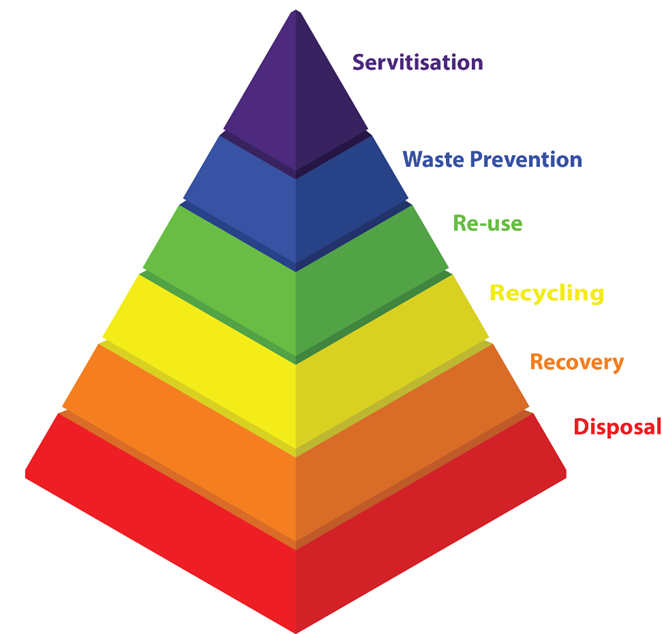 The Waste Hierarchy
Q: How do we further develop the implementation of the Waste Hierarchy in Construction?
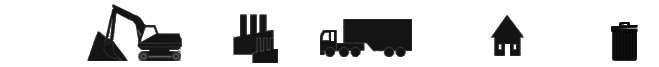 Prevention
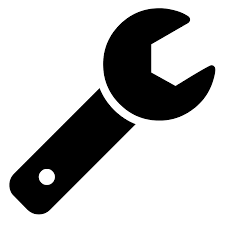 Reuse / Repair
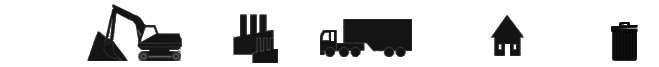 Remanufacture
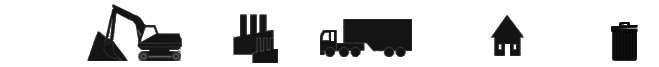 Recycle
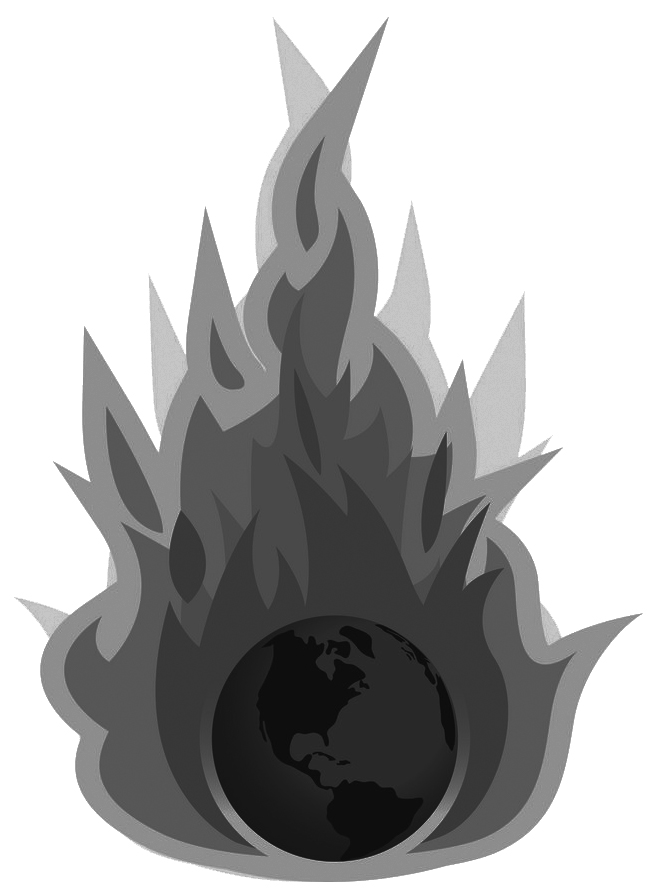 Recovery
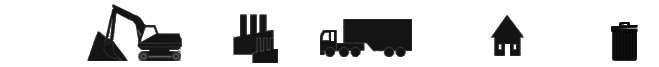 Disposal
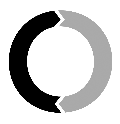 Circular Economy
and the Construction Sector
[Speaker Notes: How do we further develop the implementation of the Waste Hierarchy in Construction?  Does the idea of a Site Waste Management solution go far enough?  Should it be the Contractors’ job to principally manage waste reduction targets on construction projects?

These are questions that we should bear in mind as we continue through the session.]
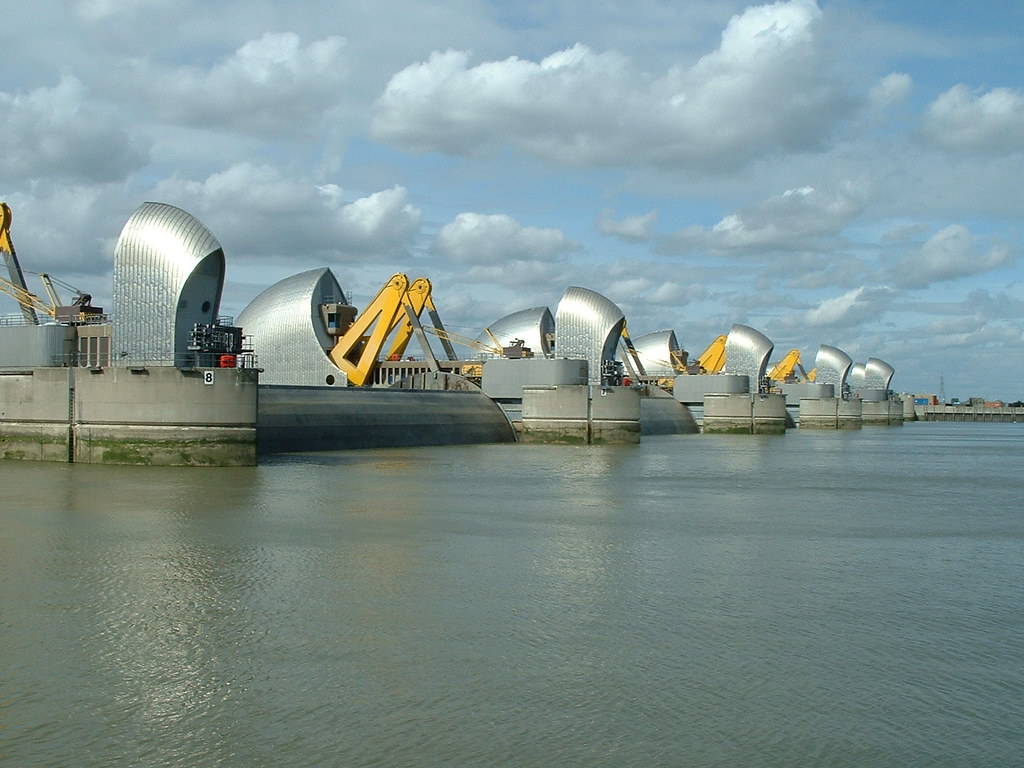 Barriers & Challenges
[Speaker Notes: What are the main challenges and barriers we can foresee in implementing Circular principles in Construction, can we think of any? Here are some examples, illustrating how engrained the Linear system is at present.]
Barriers & Challenges
Linear Model: Waste as a Reactive By-product
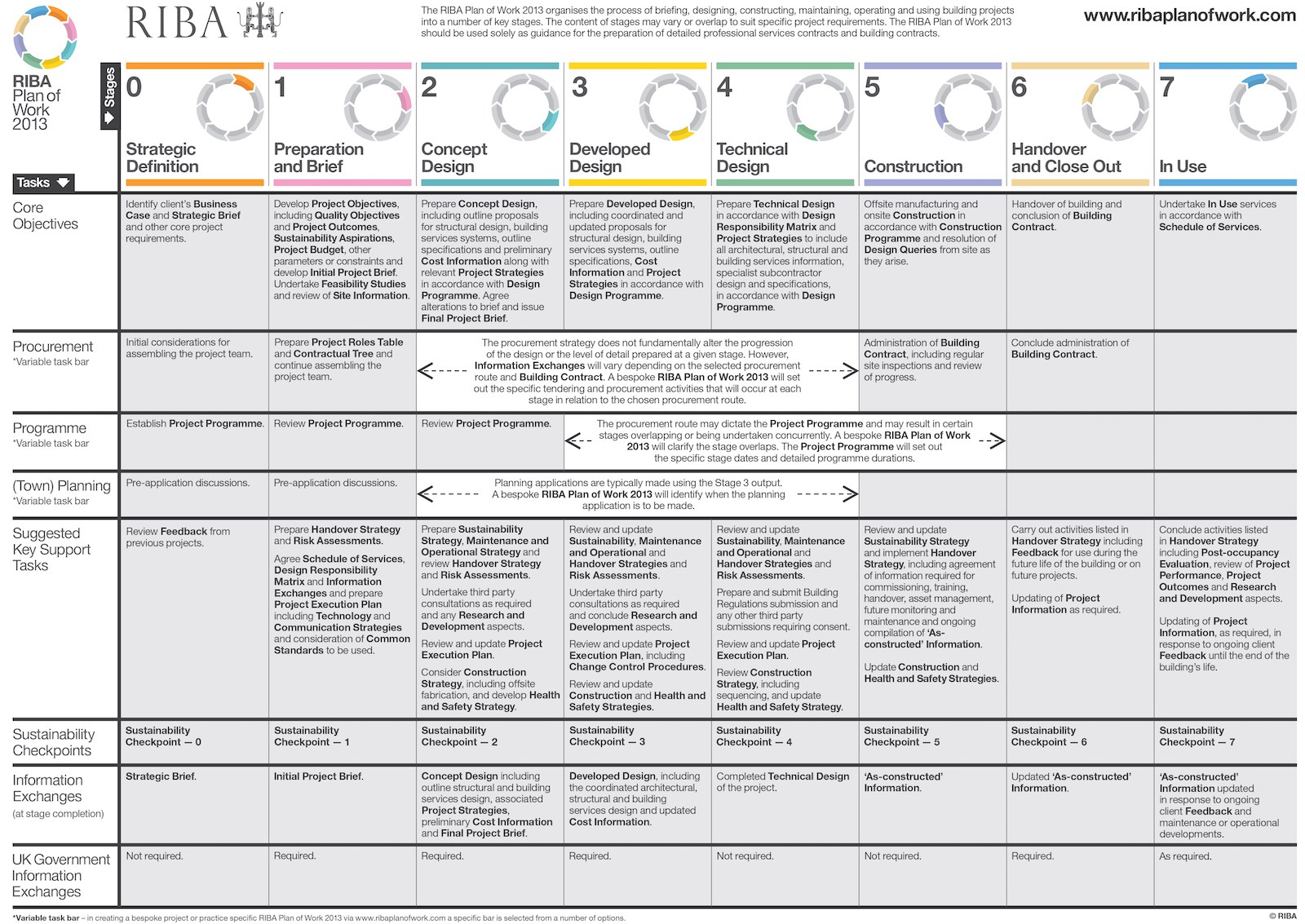 Source: RIBA Plan of Work
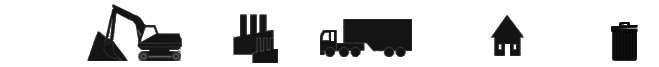 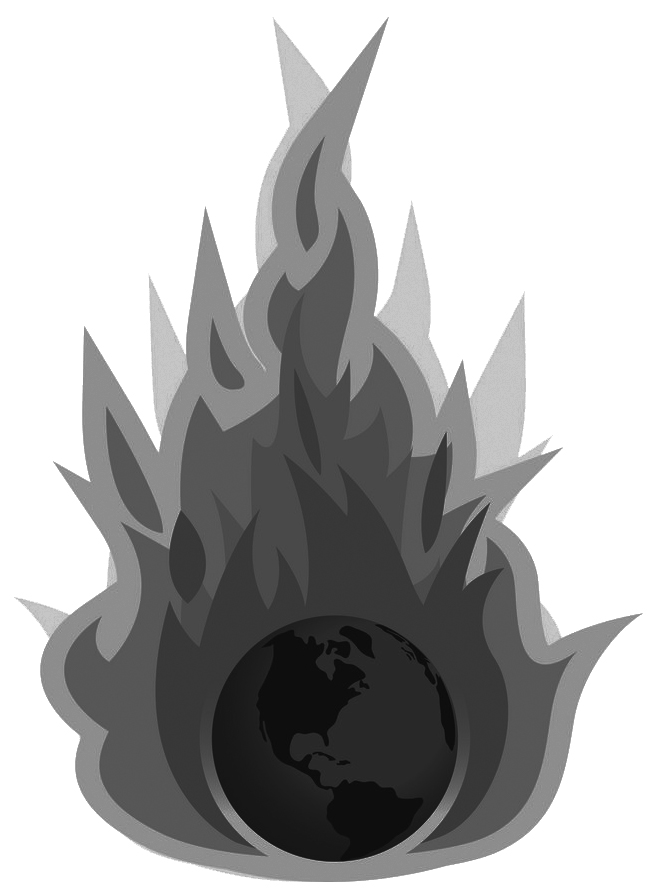 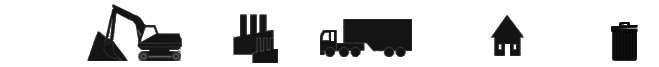 dispose
The most prevalent examples of waste reduction revolve around how we deal with waste in a reactive manner on site…
recycle
recover
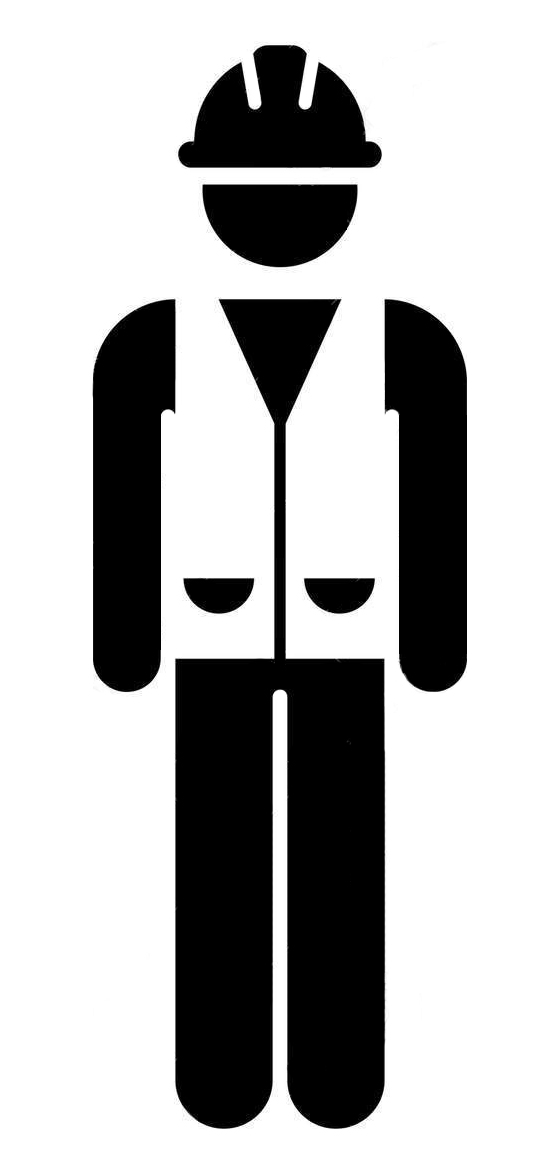 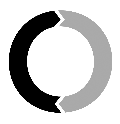 Circular Economy
and the Construction Sector
[Speaker Notes: Waste as a Reactive By-product:

Within the current Linear Economy model, the most common examples of waste reduction in construction revolve around how we deal with waste in a reactive manner on site.  

With reference to the RIBA Plan of Work - this relates to the latter stages of a building project.  For example, the segregation of waste on site for recycling purposes.  This waste may not always be re-usable in the state it is recovered from site, as it may not have originally been designed to be recovered.  Considering waste only at this late stage in the Plan of Work means that resources are likely to lose a significant proportion of their value.

The result of this approach to waste reduction is that often it is only the latter 3 tiers of the waste hierarchy may be considered / achieved: Recycling, Recovery and Disposal.]
Barriers & Challenges
Linear Model: Sequential and Separate Processes
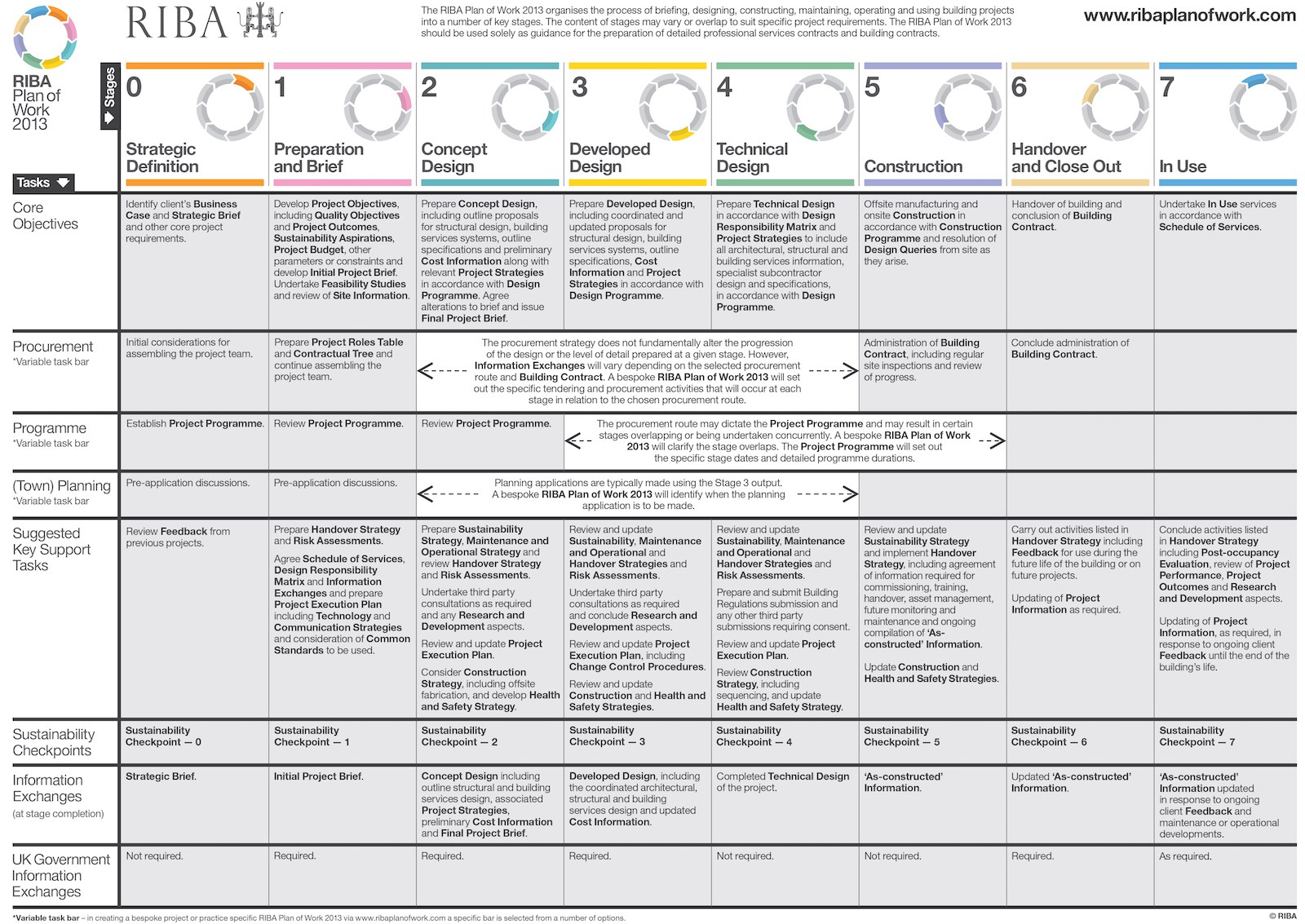 Source: RIBA Plan of Work
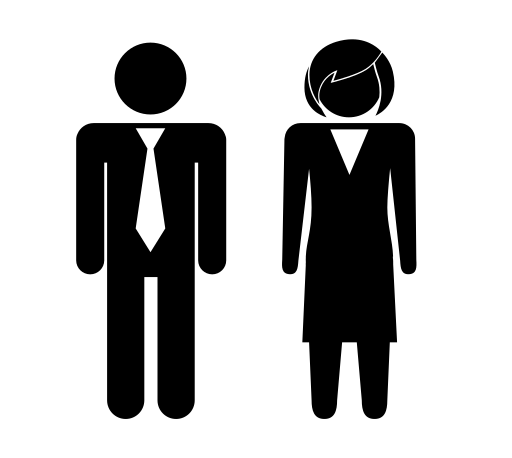 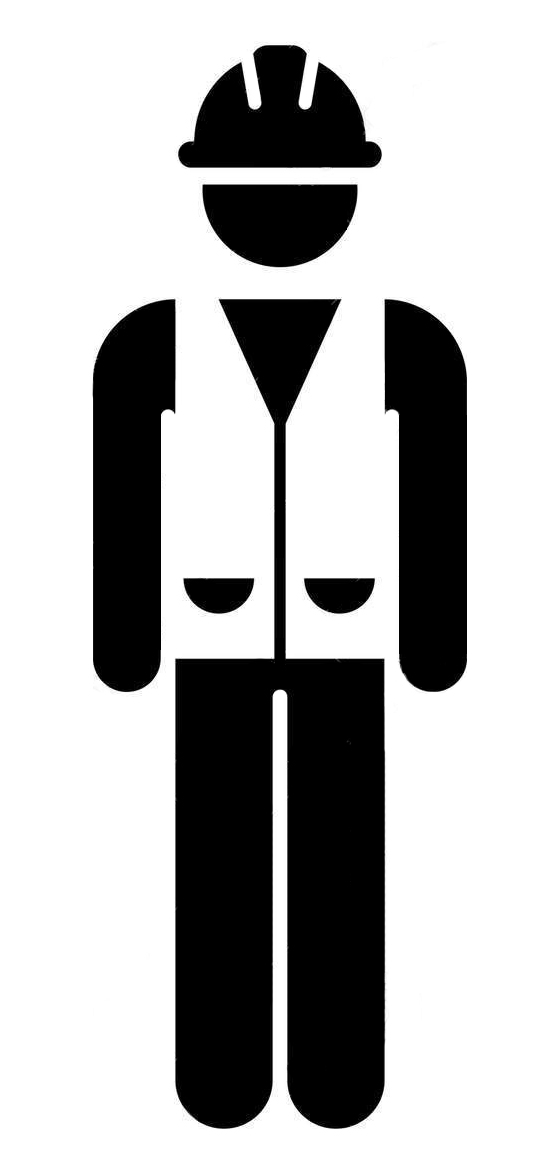 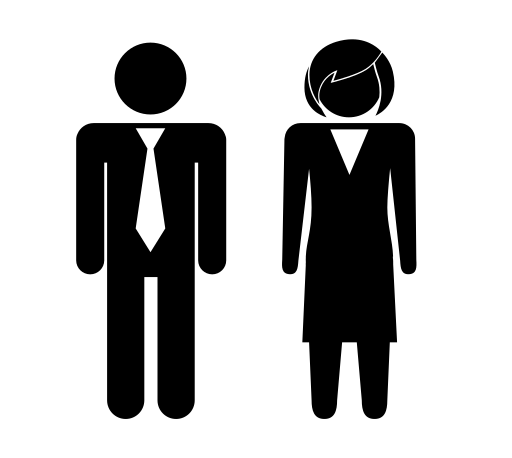 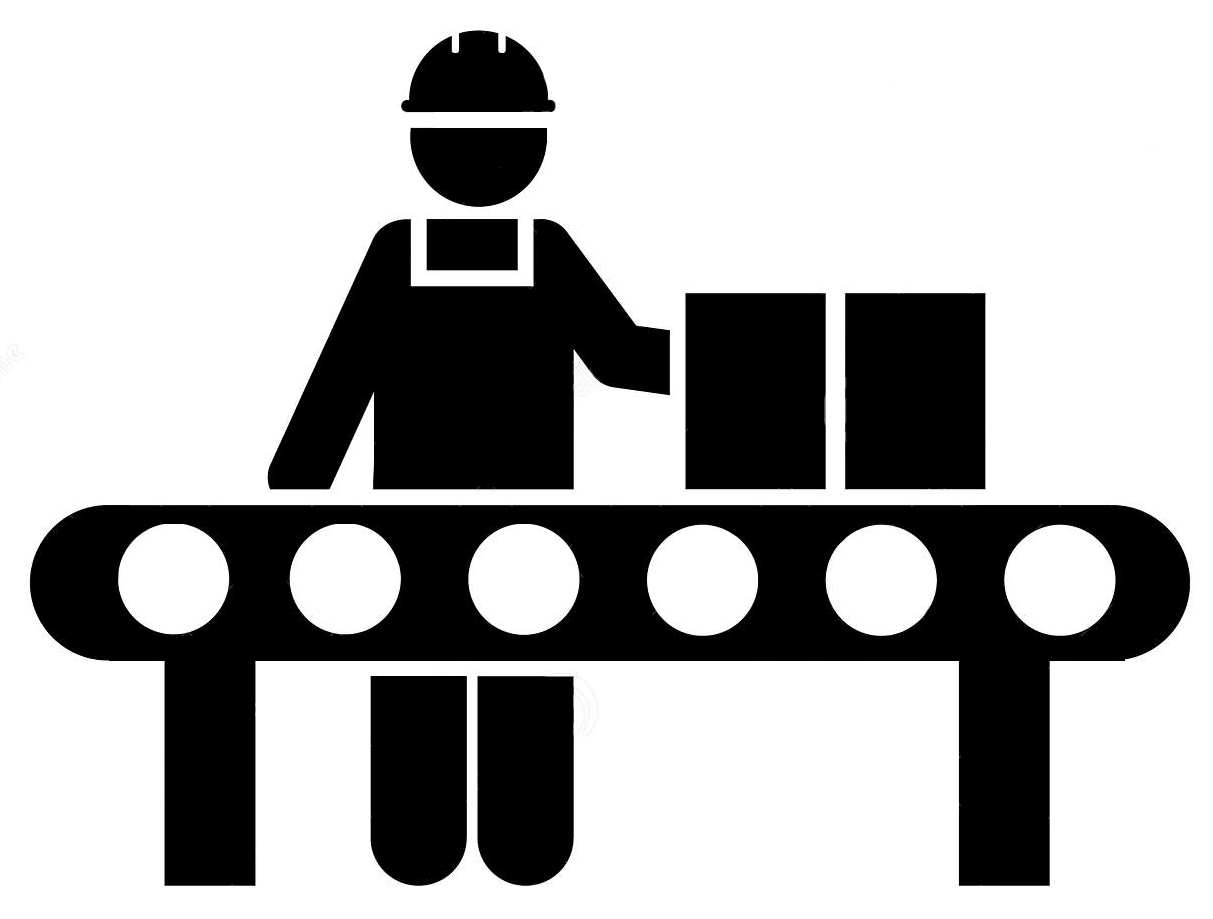 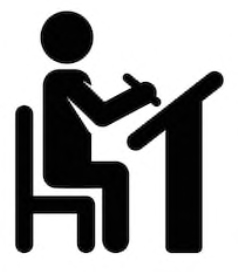 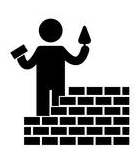 client
design team
client / facilities manager
contractor
trades
manufacturer
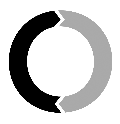 Circular Economy
and the Construction Sector
[Speaker Notes: Sequential and Separate Processes:

If we again consider the linear model in relation to the RIBA Plan of Work.  Traditionally this has been a linear process, with clients appointing a design team to come up with proposals, obtain consents and then assist with the tendering process.  Thereafter a contractor is appointed to work with suppliers, manufacturers and tradespeople to construct the building.  Once complete, the client takes possession of the building and their maintenance team are responsible for the upkeep of the building that they have inherited.  We can even then think beyond the lifespan of the building, to the demolition contractors who take it all down.

Whilst clients and designers think about specifying sustainable materials or renewable technologies with increasing regularity, it is still most common for them to work in isolation from the contracting / supplier team until towards the construction stage of a project.  This means considerations of buildability, maintenance and demolition are frequently under-informed.

Whilst the Linear system clearly has it’s problems, many in the Construction Industry are Risk Averse, and it will be difficult to convince clients / contractors to disrupt existing supply chains to give Circular Practices an opportunity.]
Barriers & Challenges
Linear Model: Few Incentives Beyond Construction
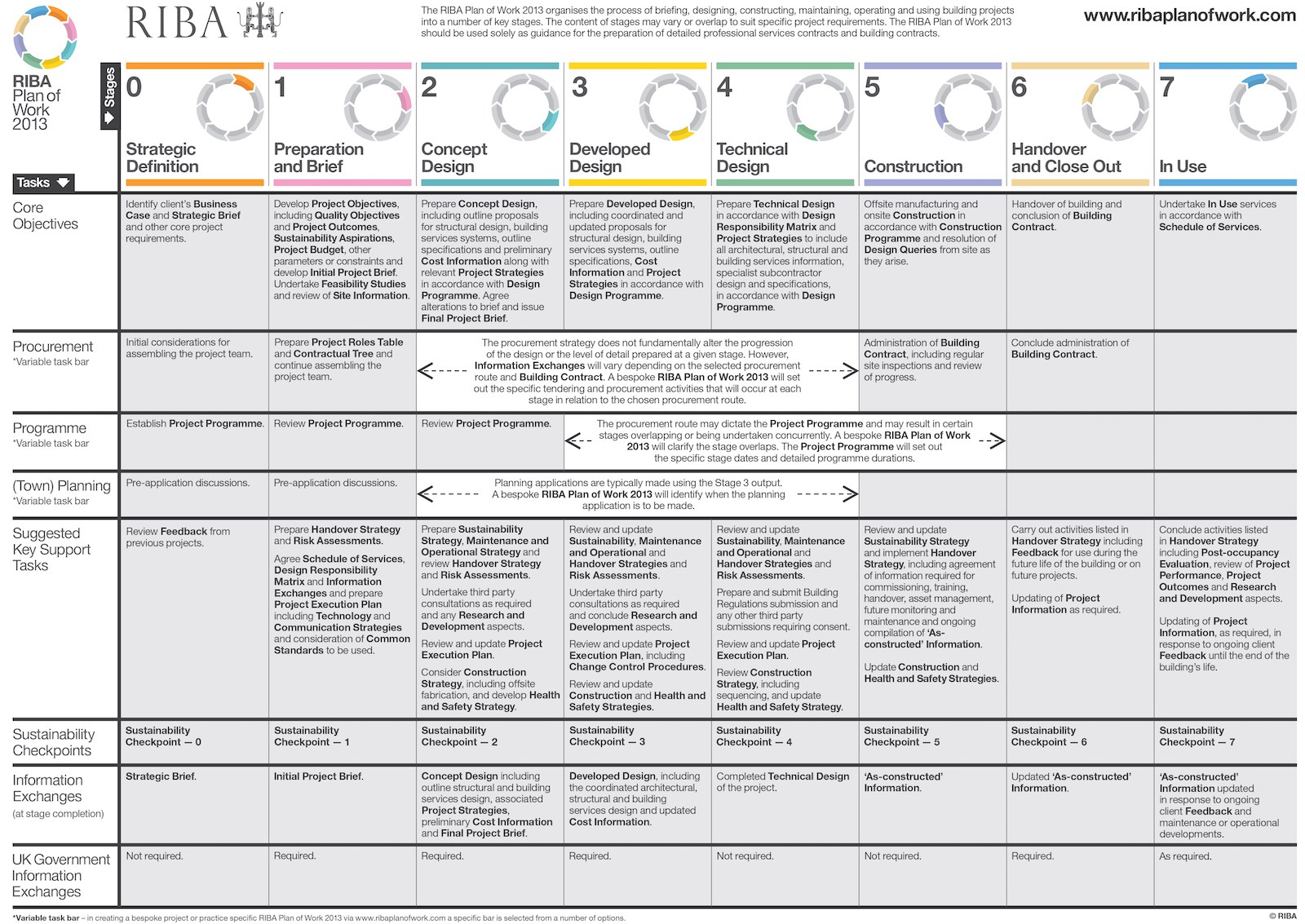 Source: RIBA Plan of Work
?
There are few incentives for Contractors and Suppliers to be invested in the In-Use or Demolition phases of a building life-cycle (e.g maintenance).  The commitment to the longevity of a building is therefore be diminished.
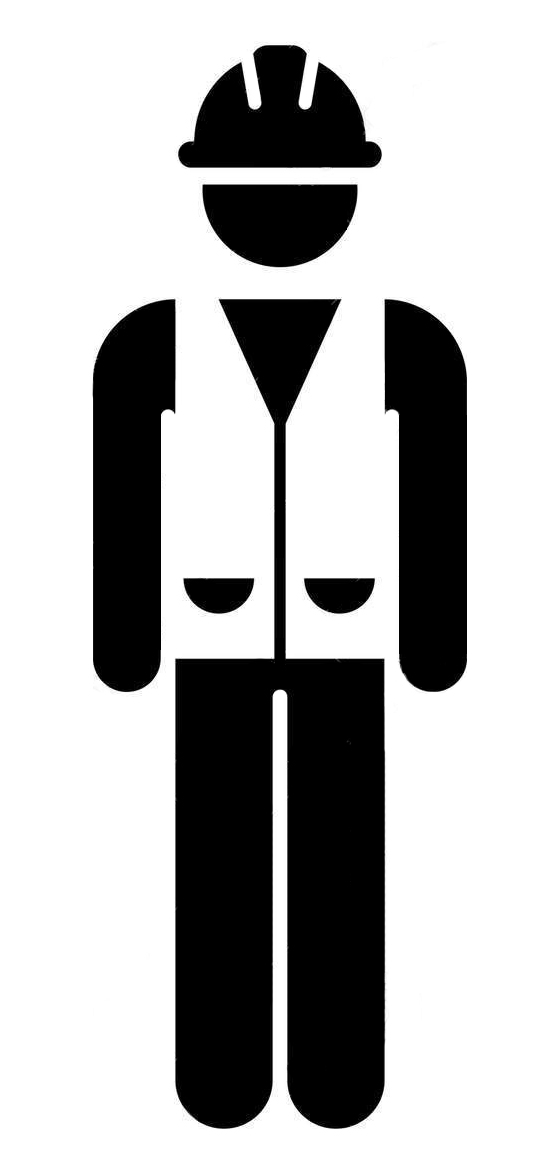 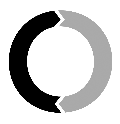 Circular Economy
and the Construction Sector
[Speaker Notes: Few Incentives Beyond Construction:

Within the current Linear System, there are few incentives for Contractors or Suppliers to be invested in the In-Use / Demolition phase of a building life-cycle (e.g maintenance / demolition).  The commitment to truly optimising the longevity of building is therefore diminished for a significant proportion of a project team.

In Traditional Contracts, liabilities reduce on completion of a relatively short maintenance period, typically a year after completion / use.  Thereafter, maintenance passes entirely over to the client.   Once the initial maintenance period has elapsed, the Contracting parties are far less invested in the performance of the building.

Additional:
Further barriers exist in the following areas:

Challenging Preconceptions: Convincing buyers of the value of re-used or recycled materials involves breaking down certain preconceptions.  Are recycled materials as reliable as new?

Challenging Business Models: Can a profitable system be established that encourages sustainable sourcing, maintenance and continued re-use over a product lifespan?

Futureproofing: Can we futureproof buildings or products so that we do not render them obsolete when the time for reuse arrives.

Risk Averse Culture: There is naturally a risk averse culture in Construction.  Convincing businesses to disrupt existing supply chains in order to implement wider changes may be difficult.]
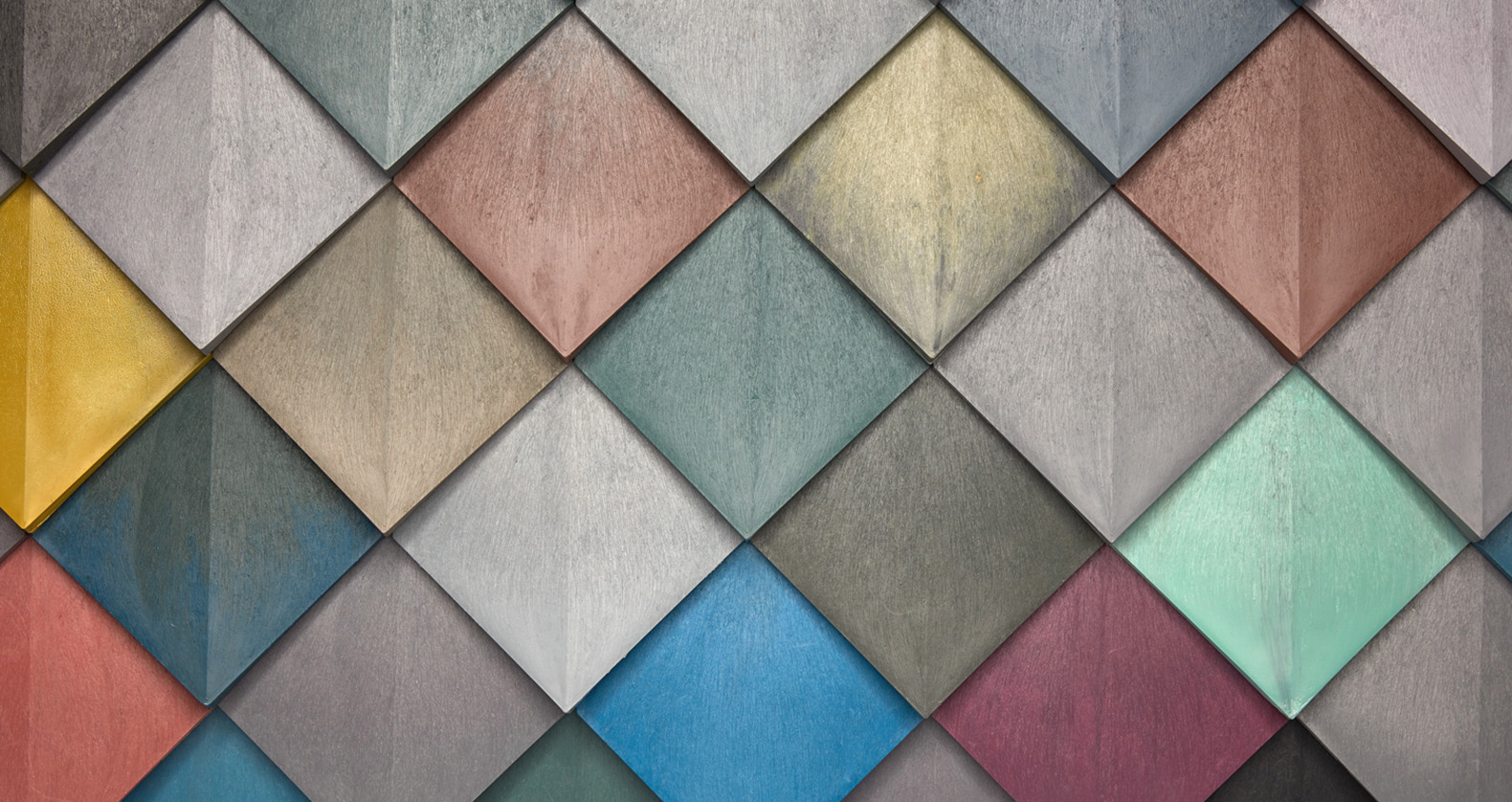 Opportunities…
[Speaker Notes: What Opportunities does the prospect of a Circular Economy present.  How do the people driving CE further convince the remaining sceptics that it is an economically viable cause, as well as a worthy one?

The picture above is from the People’s Pavilion in Eindhoven, by Arup and Dutch Architects Overtreaders W & Bureau SLA.  The project aimed to create a building for the Dutch Design Week 2017 using 100% borrowed materials, which then had to be dismantled at the end of the festival, with all materials returned to their original suppliers, in their original state.  It was an exercise in realising a circular building.  A further challenge set by the client was that the building needed to have a high architectural quality.  The image shows the building’s recycled plastic shingle cladding, made from the domestic waste of local residents.  These shingles were designed to reused on other projects, with minimal repair, following the dismantling of the pavillion.  Construction techniques that avoided glue or nails were devised to eliminate damage to the original materials.  This included Arup’s innovative structural design, which featured a tension-belt system (https://www.arup.com/projects/peoples-pavilion).

https://www.dezeen.com/2017/10/27/peoples-pavilion-dutch-design-week-low-ecological-footprint-bureau-sla-overtreders-w/]
Opportunities
Circular Economy: Tackling Waste by Design
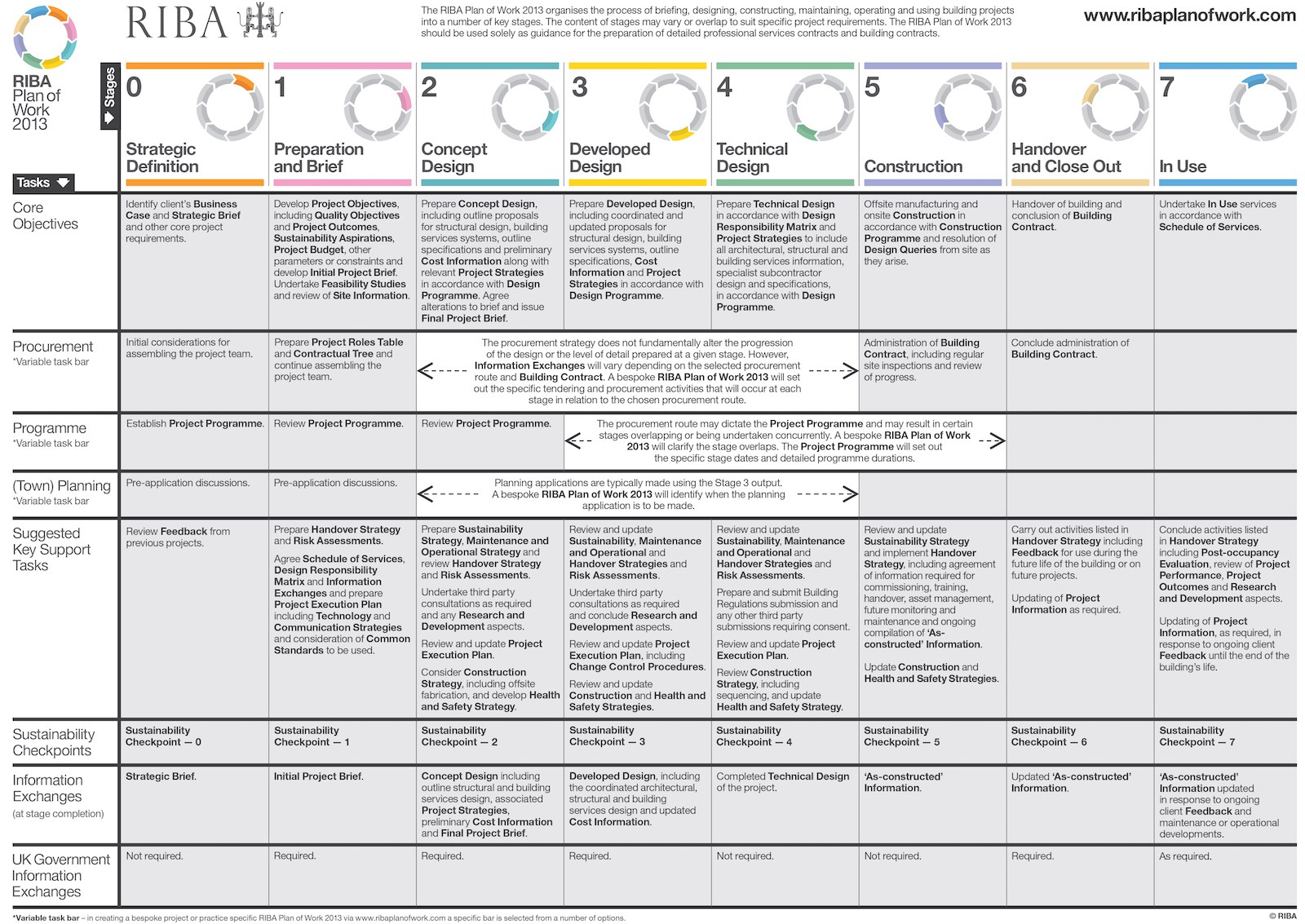 prevent
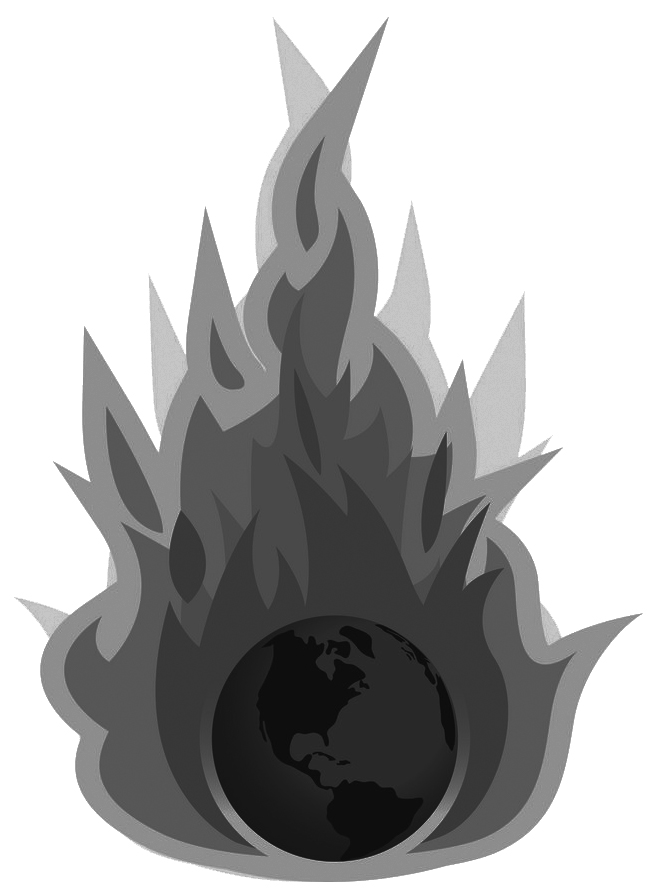 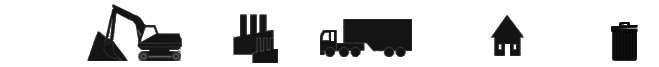 Within the Circular Economy, there is the opportunity to consider circularity and waste reduction proactively, from the beginning of a project…
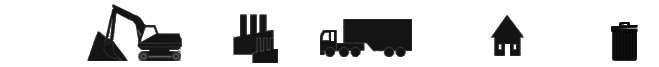 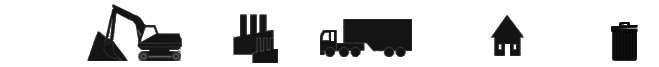 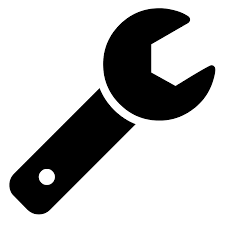 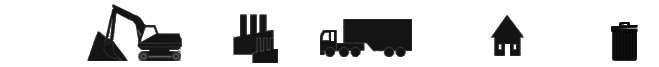 reuse
dispose
recover
remanufacture
recycle
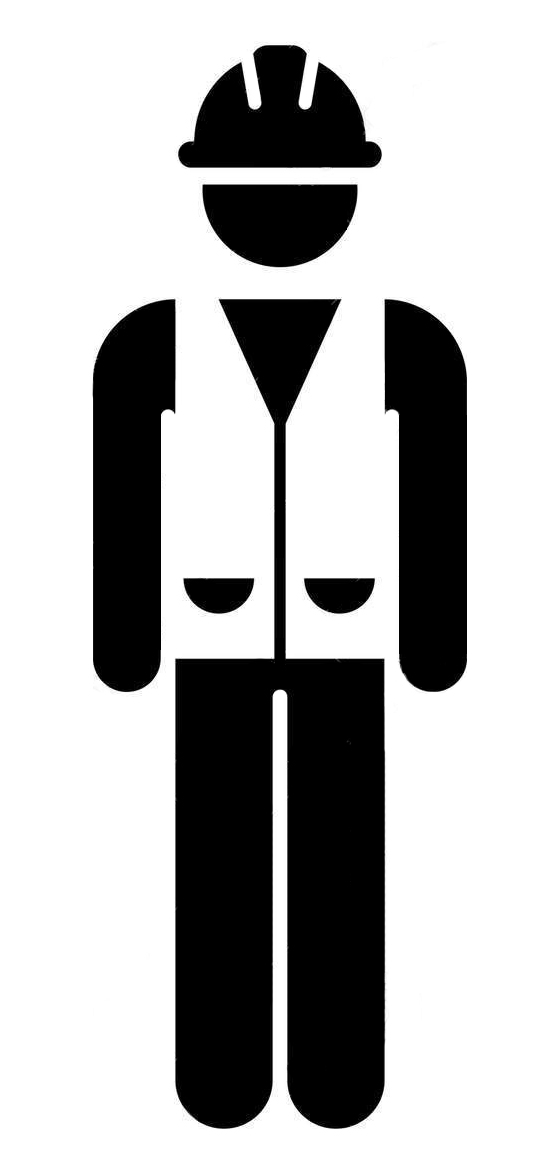 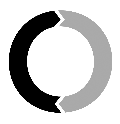 Circular Economy
and the Construction Sector
[Speaker Notes: Tackling Waste by Design

Within the Circular Economy, there is the opportunity to consider circularity and waste reduction proactively, from the beginning of a project, in order to benefit the future use and demolition cycles of the building.  This way of thinking brings in the aspects of Prevention, Reuse / Repair and Remanufacture from the Waste Hierarchy model.

For the Circular Economy to work, we must begin to consider circularity from the very beginning of a project.  This is true across all industries and demands more forward-thinking and integration of CE principles at the earliest possible stage.  There are examples of how this can / has been achieved in later slides and we will delve further into the practical applications of Circular Construction in Design.

For this consideration of waste in design to be most effective, it cannot simply be left to what is traditionally considered as the design team (Architect, Engineer, M&E, QS etc.) to resolve, in the early phases of a project…]
Opportunities
Circular Economy: Opportunities to for Design Collaboration
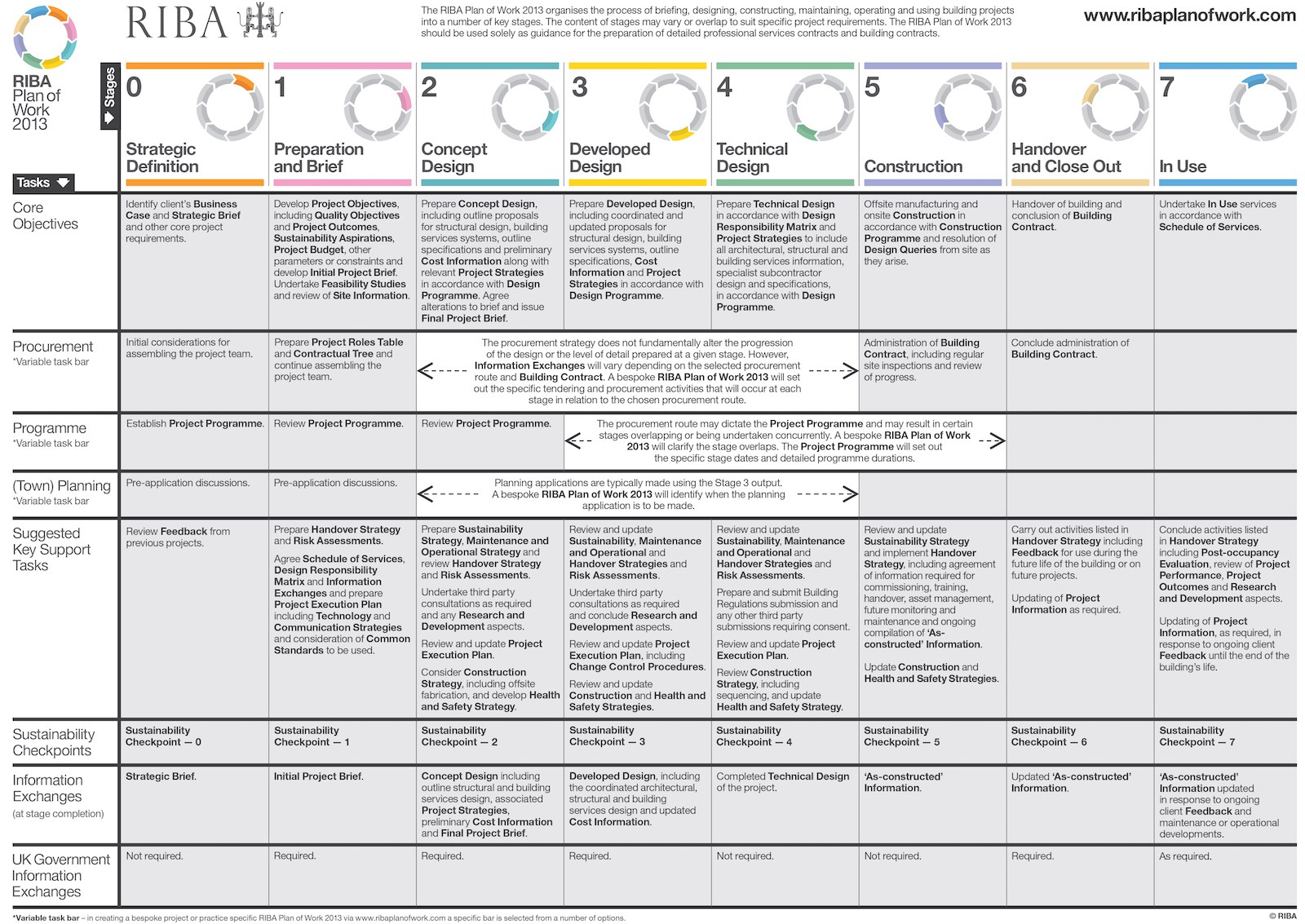 Source: RIBA Plan of Work
contractor
manufacturer
client
design team
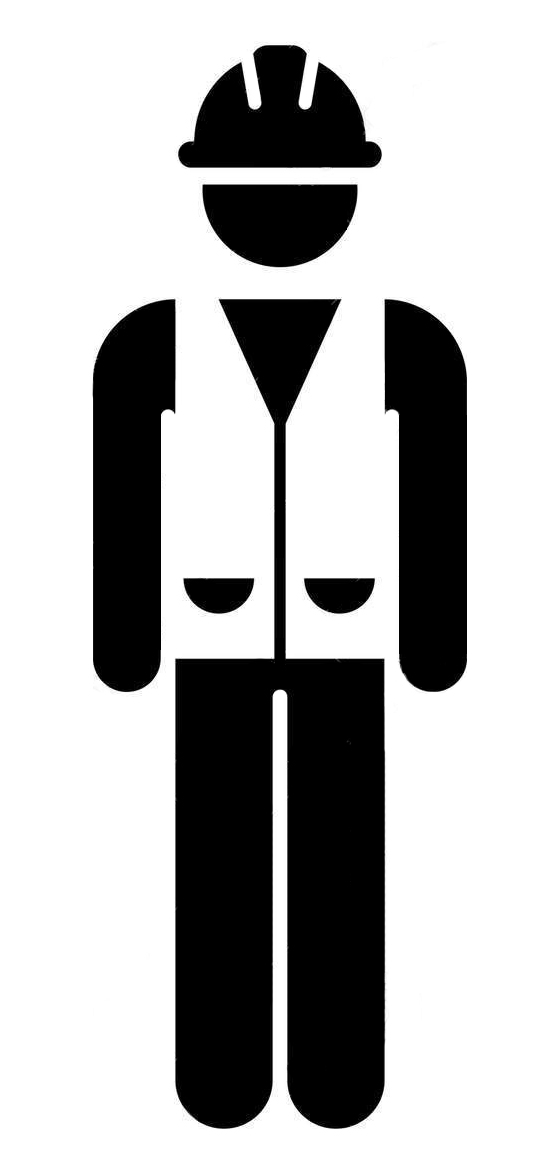 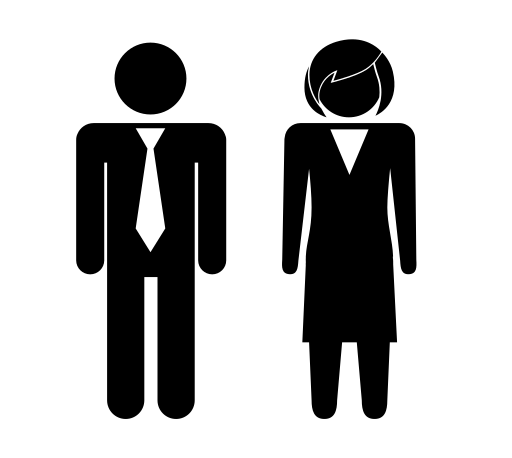 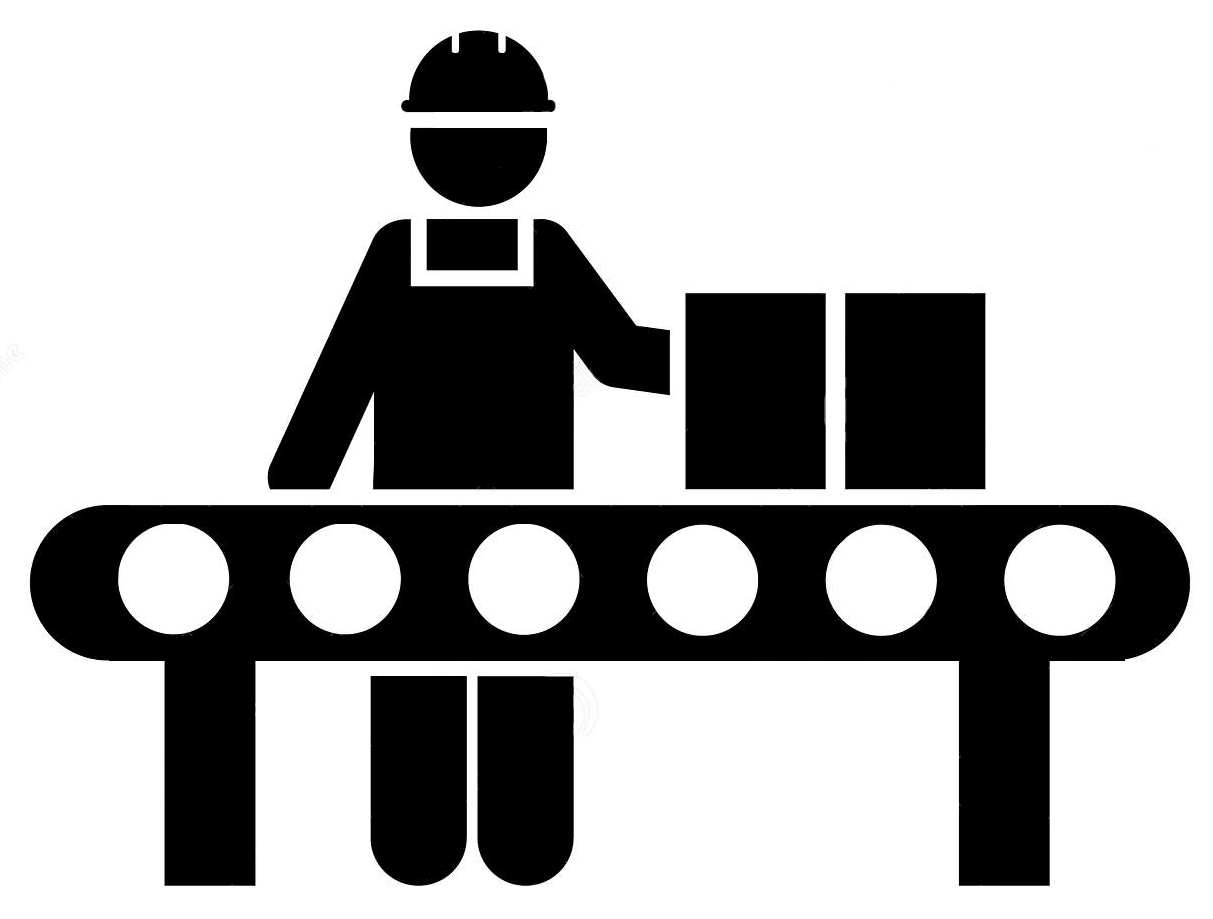 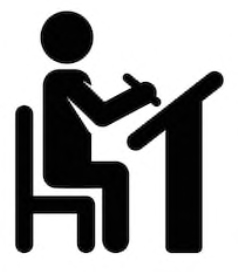 facilities manager
trades
remanufacturers
demolitions
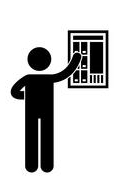 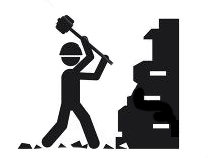 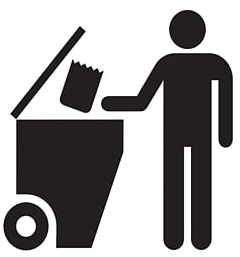 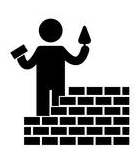 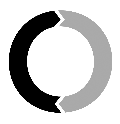 Circular Economy
and the Construction Sector
[Speaker Notes: Opportunities to for Design Collaboration

The Circular Model aims to encourage the expertise of all of these parties to inform the design of the building, to better prepare for the longevity of the building and the materials or products it contains.  For example, can all materials be scheduled during design to eliminate excess being ordered (perhaps assisted by BIM processes)?  Or can technical detailing consider the dismantling process?   Practical examples include increasing mechanical fixings and reducing the use of adhesive fixings in order to better preserve downtaken materials.  These are things that will benefit from collaboration between designers and those who will physically dismantle the building.

Additional:
The CE design process aims to meaningfully involve all parties involved at various stages of a building lifespan, in design.  This includes; clients – designers – contractors – manufacturers / fabricators – builders - facilities managers - demolition contractors – remanufacturing / waste contractors.

Within Further Education, this may suggest that greater collaboration, team-working and communication between different professions and disciplines would be beneficial.  This approach would help to foster the respect and understanding of the respective roles of construction project stakeholders.

Circular Design in construction emphasises the following outcomes:

Design for Longevity
Design for Flexibility
Design for Adaptability
Design for Assembly, Disassembly and Recoverability

Whilst highlighting the following:

Use low impact / sustainably sourced new materials
Use recycled content or secondary use, refurbished products
Designing out waste
Reduce construction impacts on the environment

Examples of how this may be achieved include:

Selecting local materials 
Using only the quantities required
Considering transport efficiency
Considering energy efficiency]
Opportunities
Circular Economy: New Incentives for Post Construction?
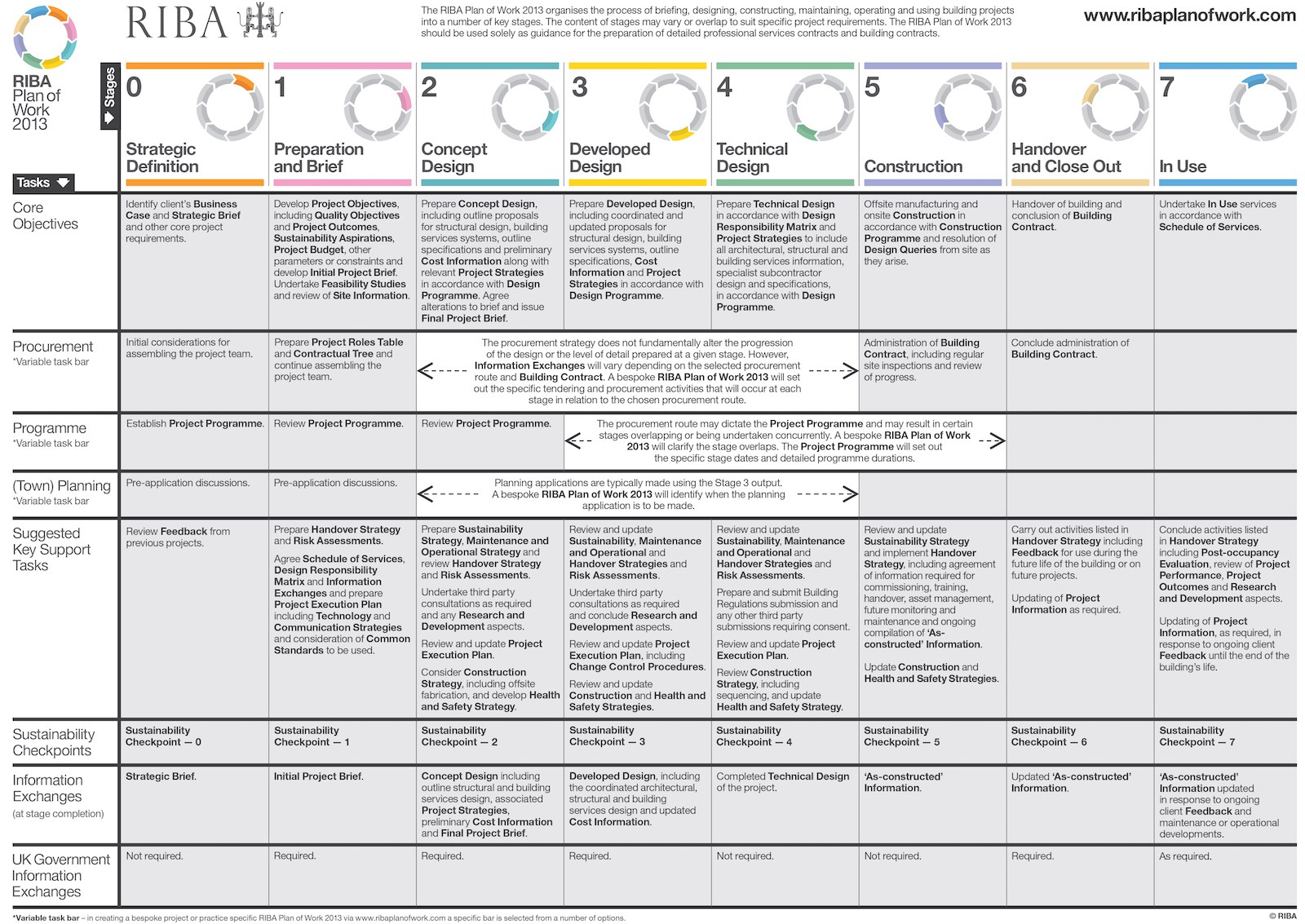 Source: RIBA Plan of Work
?
Within a Circular Economy, potential new business opportunities in Maintenance, Remanufacturing and Dismantling can exist.
8
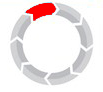 Dismantling / 
Remanufacture
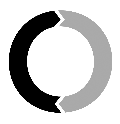 Circular Economy
and the Construction Sector
[Speaker Notes: New Incentives for Post Construction?

Within a Circular Economy, potential new business opportunities in Maintenance, Remanufacturing and Dismantling can exist.

Maintenance: If there were incentives for contractors or suppliers to take on maintenance contracts for their work, post-construction, then there would greater incentives to ensure the optimum value of building materials during the construction phase.

Remanufacturing:  An industry can flourish which preserves the value of materials and resources at a higher level than that of the recycling industries.  An opportunity to see waste as an asset.

Dismantling: As distinct from demolition, a process that involves greater care and preservation in its process.

Clearly the Circular Economy proposes a number of changes to the Status Quo; it is a disruptive model, but one with a number of interesting potential business models, as our third slideshow will demonstrate.]
Opportunities
Q: Is wide collaboration in design an opportunity for progress or a recipe for disaster?
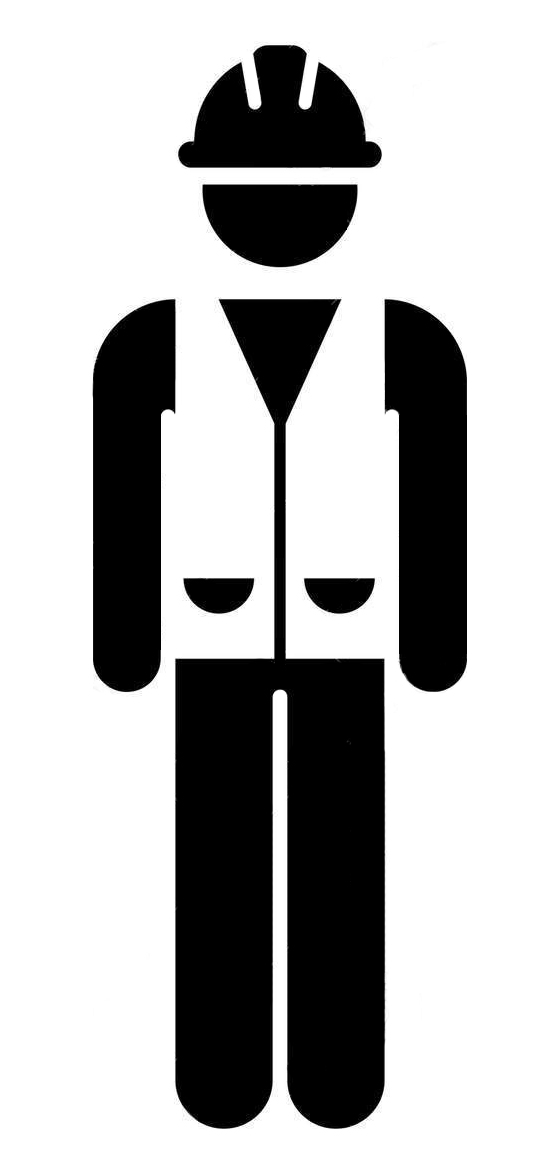 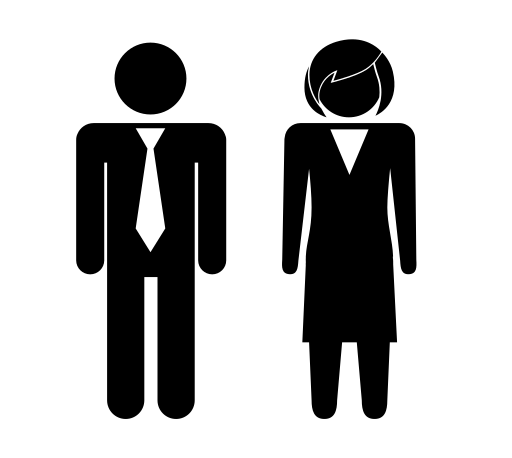 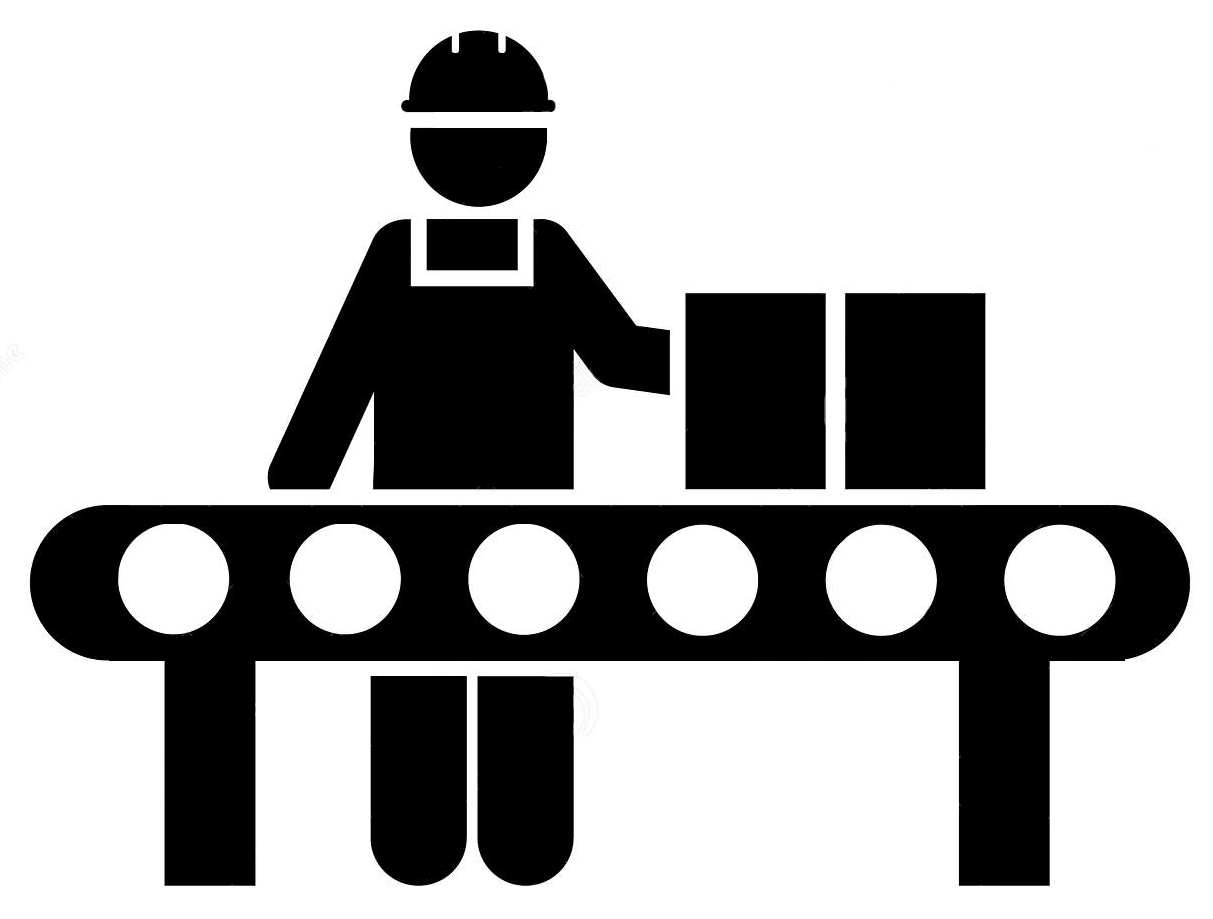 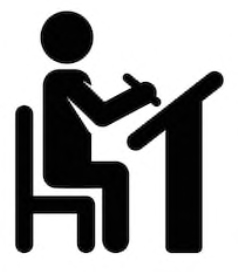 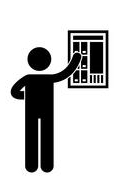 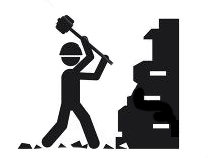 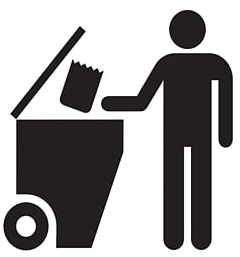 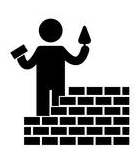 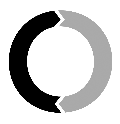 Circular Economy
and the Construction Sector
[Speaker Notes: QUESTION  TO AUDIENCE: Is wide collaboration in design an opportunity for progress or a recipe for disaster? Discuss.

Can we do more to encourage cross-discipline collaboration in Further Education?]
Opportunities
Opportunities in the Scottish Construction Sector:


Opportunity 1 – Modular Design (inc. deconstruction & Material Passports)
Opportunity 2 – Circular Timber in Construction
Opportunity 3 – Circular Aggregates (inc. concrete, brick etc.)
Opportunity 4 – Structural Steel and Aluminium Reuse
Opportunity 5 – Closed loop and lean use of plasterboard
Opportunity 6 – Making retrofit and refurb more circular
Opportunity 7 – Infrastructure & Regen. Projects (mat. banks & reuse hubs)
Opportunity 8 – Improving Building Utilisation and Usage
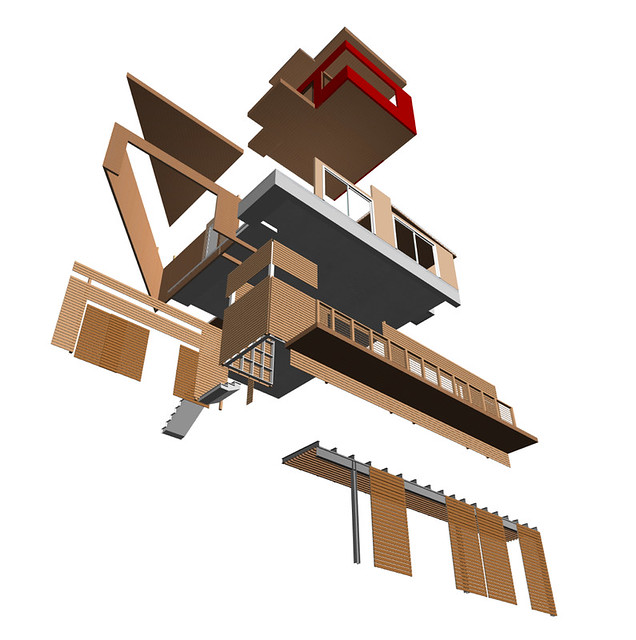 Source: Zero Waste Scotland
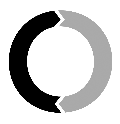 Circular Economy
and the Construction Sector
[Speaker Notes: Opportunities in the Scottish Construction Sector:

In terms of relating the practical opportunities that exist to the Scottish Construction Sector, Zero Waste Scotland published a report in April 2017 that looked specifically at opportunities within Scotland’s Construction Sector for CE opportunities (https://www.zerowastescotland.org.uk/sites/default/files/Circular%20Economy%20Opportunities%20in%20Construction%20-%20Nov2017.pdf).

This report focussed on identifying a shortlist of realistic / tangible opportunities, including:

Opportunity 1 – Modular Design (including design for deconstruction & Material Passports).  The latter involves including all materials or products in a database for that building.  The database would include information on where each item is located within the building and a description of it’s reuse potential.  This may in turn involve each resource within a building containing a code that can link it back to the database.  Buildings could then begin to be considered as material banks that have a reuse value, either wholly or in part (https://www.bamb2020.eu/topics/materials-passports/circular/ ).
Opportunity 2 – Circular Timber in Construction.  Interestingly, considering over-engineering or optimal timber quality at design stage, may increase the re-use value / potential of timber.  Here Circularity (long-term thinking) conflicts with the principles of Lean Construction (shorter-term, maximizing value of up-front, capital cost). 
Opportunity 3 – Circular Aggregates (including concrete, brick, soild and stones).
Opportunity 4 – Structural Steel and Aluminium Reuse.
Opportunity 5 – Closed loop and lean use of plasterboard
Opportunity 6 – Making retrofit and refurbishment projects more circular
Opportunity 7 – Infrastructure & Regeneration Projects (including material banks & reuse hubs)
Opportunity 8 – Improving Building Utilisation and Usage 

These are some of the CE opportunities within the Scottish Construction Sector that are actively being explored.

This leads us into our final slideshow, which looks at existing and proposed Business Models for the Construction Industry, within a Circular Economy.]
Session 2 
Construction and the Circular Economy
Waste Hierarchy Concept

Challenges and Barriers

Opportunities
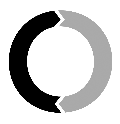 Circular Economy
and the Construction Sector
[Speaker Notes: Here is a reminder of the topics covered in the second slideshow.]